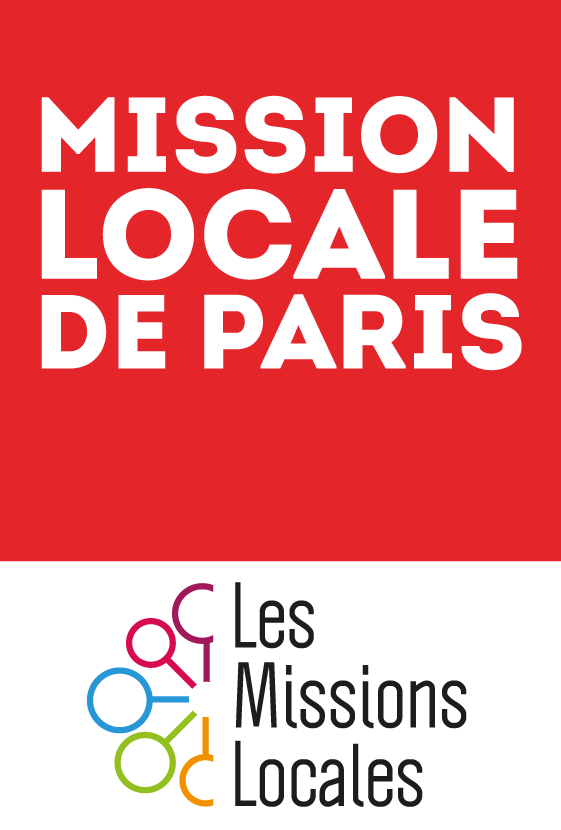 La mission locale de paris
Pour l’autonomie et l’insertion professionnelle des jeunes
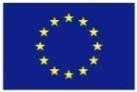 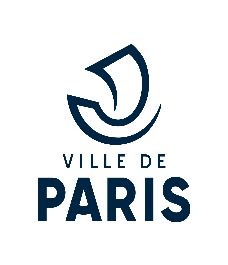 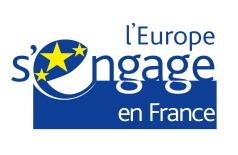 Cette action est cofinancée par le Fonds social européen
UNION EUROPEENNE
La Mission Locale de paris
Pour quoi faire?


Les missions locales sont des organismes chargés de
l’accueil,
l’information,
l’orientation professionnelle et 
l’accompagnement des jeunes 
pour les aider à construire un projet professionnel
A qui s’adresse la Mission Locale?

Elle s’adresse à tous les jeunes de 16 à 25 ans qui rencontrent des difficultés d’accès à l’emploi, à la formation et à l’autonomie
Chaque personne, quel que soit son âge peut se présenter à la Mission locale de Paris et bénéficier d’un accueil sans prise de rendez-vous, gratuit et inconditionnel
Une présence sur tout le territoire
Pour les 1er, 2ème, 3ème, 4ème, 9ème, 10ème et 11ème arrondissements 
Site PARIS CENTRE – 29/31 rue des boulets, 75 011 PARIS
Pour les 6ème, 7ème, 14ème, 15ème et 16ème arrondissements 
Site AVENIR - 24/26 rue de Chatillon, 75 014 PARIS

Pour les 8ème, 17ème et 18ème arrondissements 
Site MILORD - 9 impasse Milord, 75 018 PARIS

Pour les 5ème, 12ème et 13ème arrondissements 
Site SOLEIL - 93 rue Jeanne d’Arc, 75 013 PARIS

Pour le 19ème arrondissement :
Site PARIS EST - 65 rue d’Hautpoul, 75 019 PARIS

Pour le 20ème arrondissement :
Site PYRENEES – 3 rue de l’Est, 75 020 PARIS

+ Quartier Jeunes (QJ)
4 place du Louvre, 75001 PARIS
 une présence quotidienne de la Mission Locale et des ateliers sur place
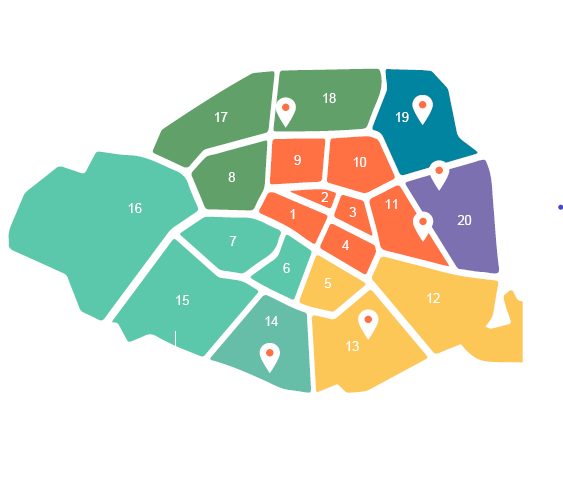 3
Quelques chiffres 2022
19 220 Jeunes accompagnées
7 582 nouveaux inscrits (primo-arrivants)
4 936 ont accédé à un emploi
4 195 ont accédé à la formation
Au total, 9 544 ont accédé à une situation professionnelle (emploi, formation, immersions, volontariat)
Typologie du public accueilli en 2022 (« primo-arrivants »)
58% d’hommes et 42% de femmes
55 % ont 18-21 ans et 11% sont mineurs
48% sont sans diplôme
30% des jeunes en situation d’ hébergement très précaire (+ 4 points)
L’accompagnement en Mission locale

Accéder à son autonomie

Définir son projet
Se 
former
S’insérer sur le marché du travail


Chaque jeune, selon son niveau, ses besoins, ses difficultés peut bénéficier d’un appui et de solutions personnalisées pour définir son objectif professionnel et les étapes de sa réalisation
Définir son projet
Les outils proposés par la Mission locale :
Les Parcours Entrées dans l’Emploi (PEE) : Formation de 4 à 10 mois à temps plein avec 2 stages de 3 semaines en entreprises. Leur intérêt est d’aider le jeune à créer les conditions de la réussite

“Ecole de la 2ème chance” : Formation à temps plein de 3 à 12 mois,   formation permettant de construire son projet et particulièrement articulée autour de l’accès à l’autonomie et la citoyenneté

Établissement pour l’insertion dans l’Emploi (EpiDE) : Formation de 4 à 12 mois en internat, particulièrement articulée autour de la citoyenneté  

Immersions en milieu professionnel (PMSMP), service civique

D’autres partenaires : Promo AFPA 16/18, CIEJ, Pass’Sport, Farinez-vous …
Se former quel que soit son niveau
En France, la qualification et le diplôme restent le meilleur outil pour une insertion professionnelle réussie
Plusieurs dispositifs peuvent être mobilisés par les conseillers en Mission Locale
La formation qualifiante:  
Offre régionale,  départementale,  
 ou du Pôle emploi
Avec possibilité de rémunération
L’alternance : 
La formation s’effectue en CFA (centre de formation d’apprentis) pour les diplômes ou en centre de formation pour les titres professionnels. 
Les jeunes sont salariés d’une entreprise et alternent entre l’emploi et la formation
Les parcours sécurisés 
et 
les préparations « apprentissage  » permettent de préparer l’entrée en formation
Avec possibilité de rémunération
S’insérer sur le marché du travail
Les outils à dispositions des jeunes pour une mise en dynamique
Les ateliers de recherche d’emploi

Ateliers CV (dimension groupe)

Ateliers de mise en relation employeur

Ateliers alternance (Entreprises+ CFA)

Ateliers entretien d’embauche
Le parrainage
Des opérations de recrutement MLP
Des préparations aux forums
Les visites en entreprises
Le Portail accessible aux jeunes https://www.missionlocale.paris/
S’insérer sur le marché du travail
4 filières au sein de la MLP
Des correspondants « emploi »
 sur chaque site
Nettoyage 
Logistique 
Transport
Employeurs institutionnels
Commerce
Vente
Distribution
Hôtellerie Restauration 
Tourisme
L’aide au recrutement
Préparation et sélection des candidats
Organisation de recrutements collectifs
Informations et accompagnements sur les contrats aidés et les autres dispositifs
Diffusion des offres d’emplois
Accéder à son autonomie
La santé  
Accès à des RDV spécifiques jeunes pour des ouvertures de droits CPAM    
Permanences écoute psychologique au sein de la ML
Orientation vers un bilan de santé
Ateliers bien-être (sophrologie, boxe, kung fu…)
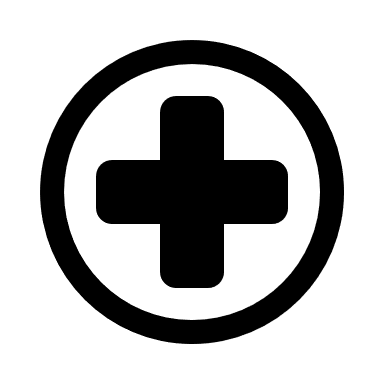 Les aides financières 
Chèques mobilité : la région accorde à chaque jeune 80 % du titre de transport  3 fois par an
Dossiers Fond d’Aide aux Jeunes (FAJ) en lien avec les Clubs
Allocation PACEA
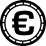 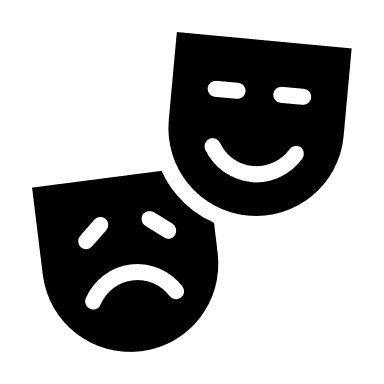 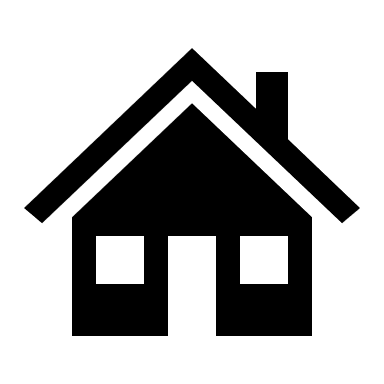 Culture, 
Sport et Citoyenneté
Le logement 
Information et conseils sur les aides, les dispositifs, le droit au logement
Orientation sur les ateliers collectifs d’aide à la recherche de logement 
Orientation vers le CLLAJ (Comité Local pour le Logement 
	Autonome des Jeunes)
Organisations de visites avec Paris-Musées et la Ville de Paris
Organisations d’événements sportifs

   Quartiers d’été
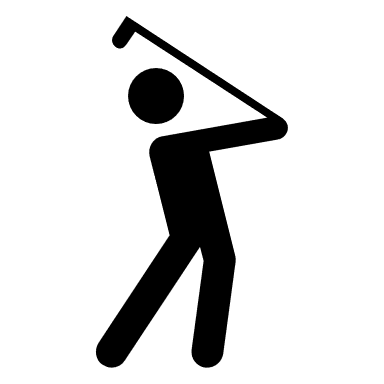 Être accompagné
Dans le cadre d’un PACEA
Parcours d’Accompagnement Contractualisé vers l’Emploi et l’Autonomie
Un contrat d’engagement réciproque entre le jeune et la Mission Locale
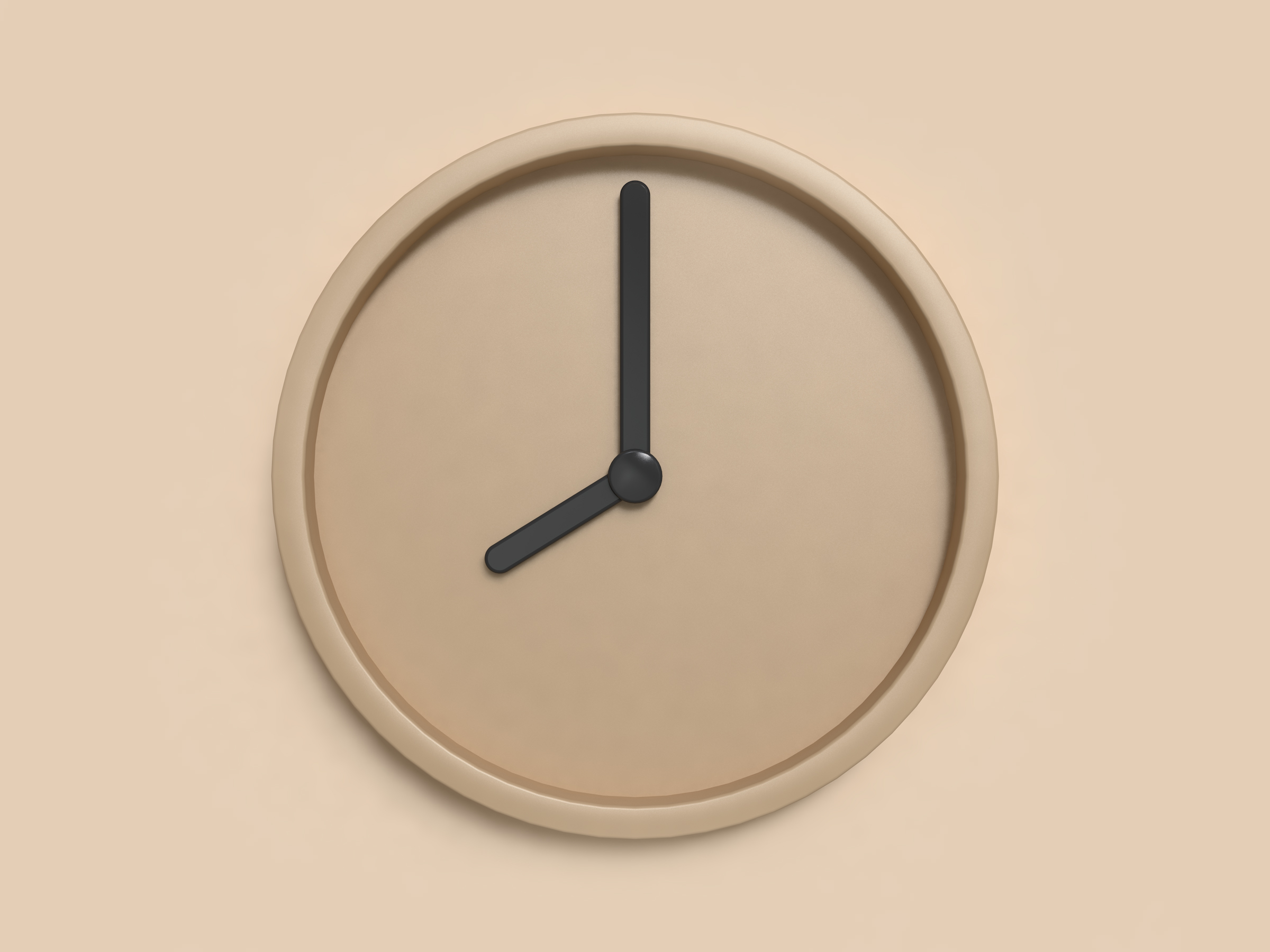 Des points réguliers
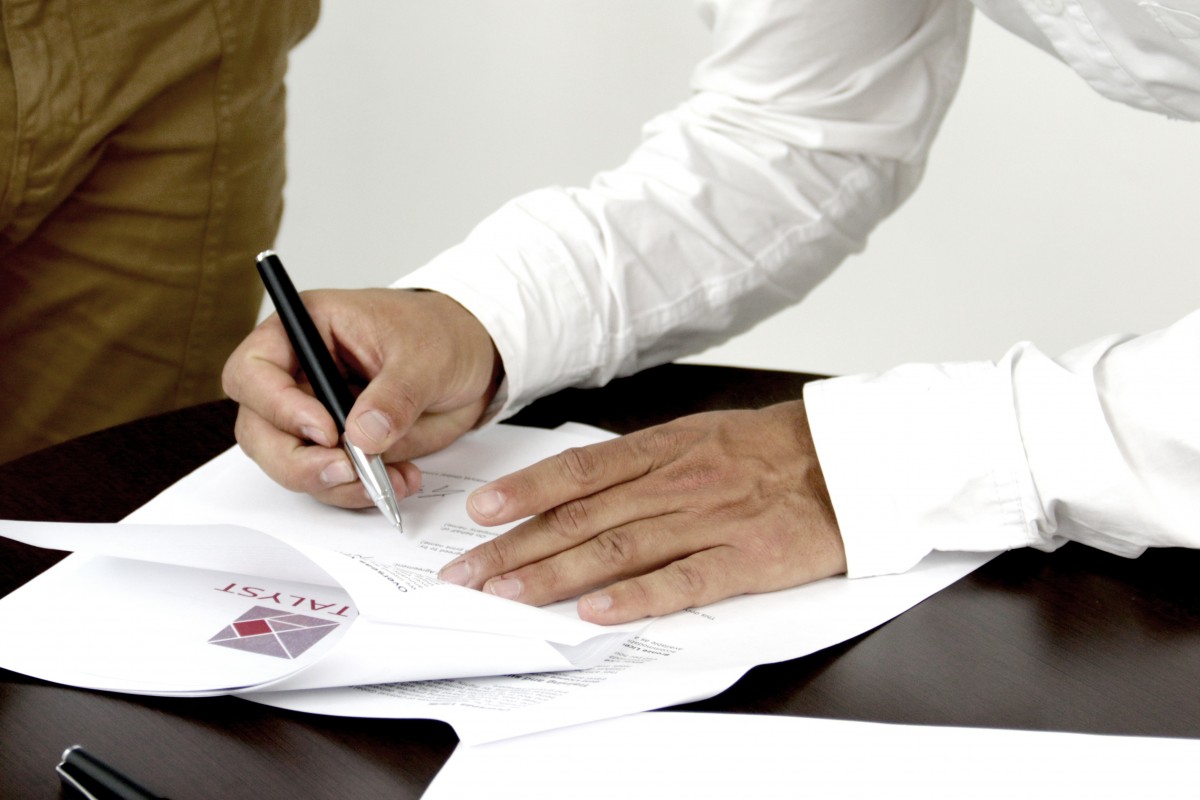 Avec un conseiller pour soutenir son projet
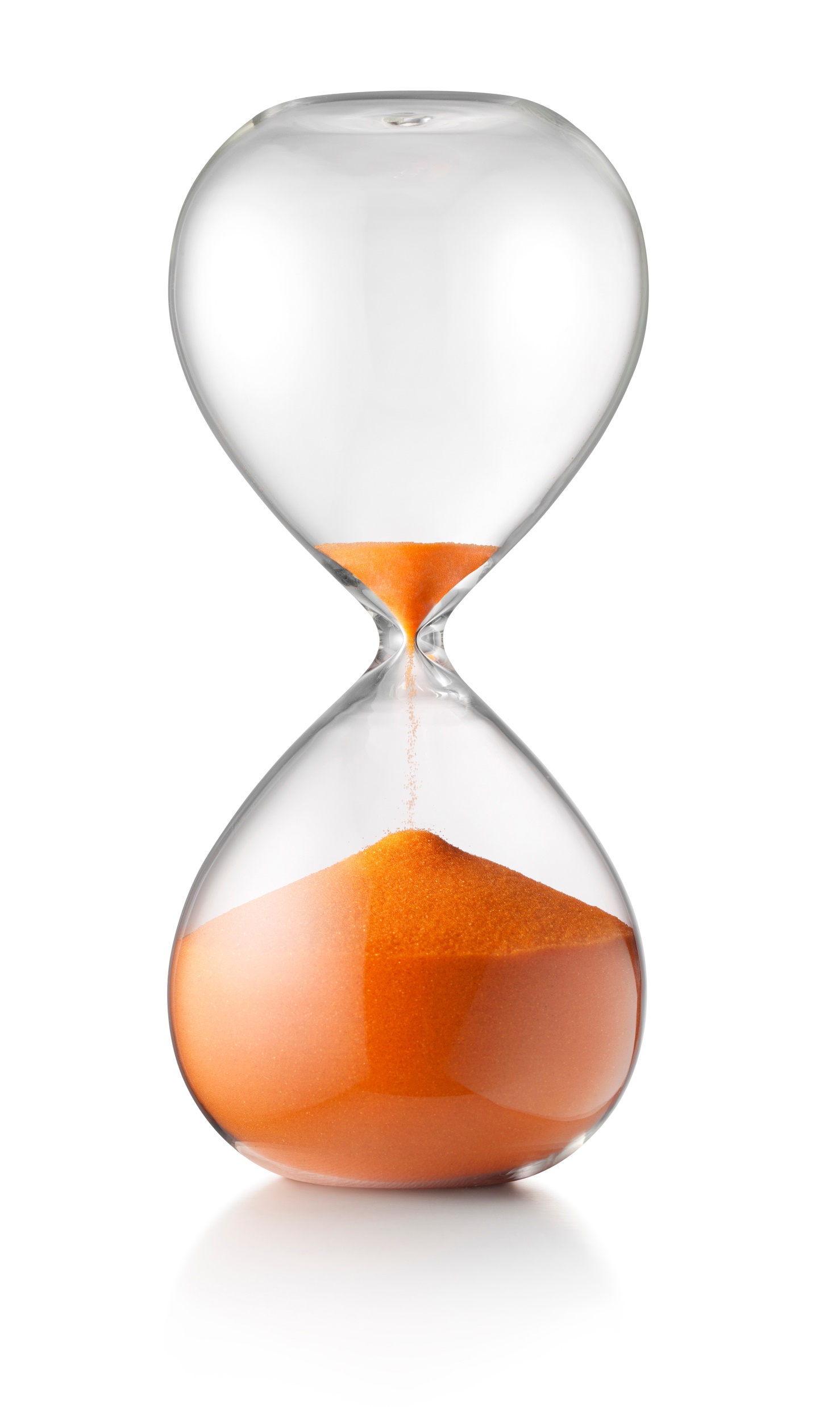 2 ans maximum
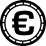 Un parcours selon les besoins
Période de formation
Mise en situation professionnelle
Missions d’intérim
Service civique
Emploi
Une aide financière ponctuelle 
selon le parcours et la situation sociale du jeune
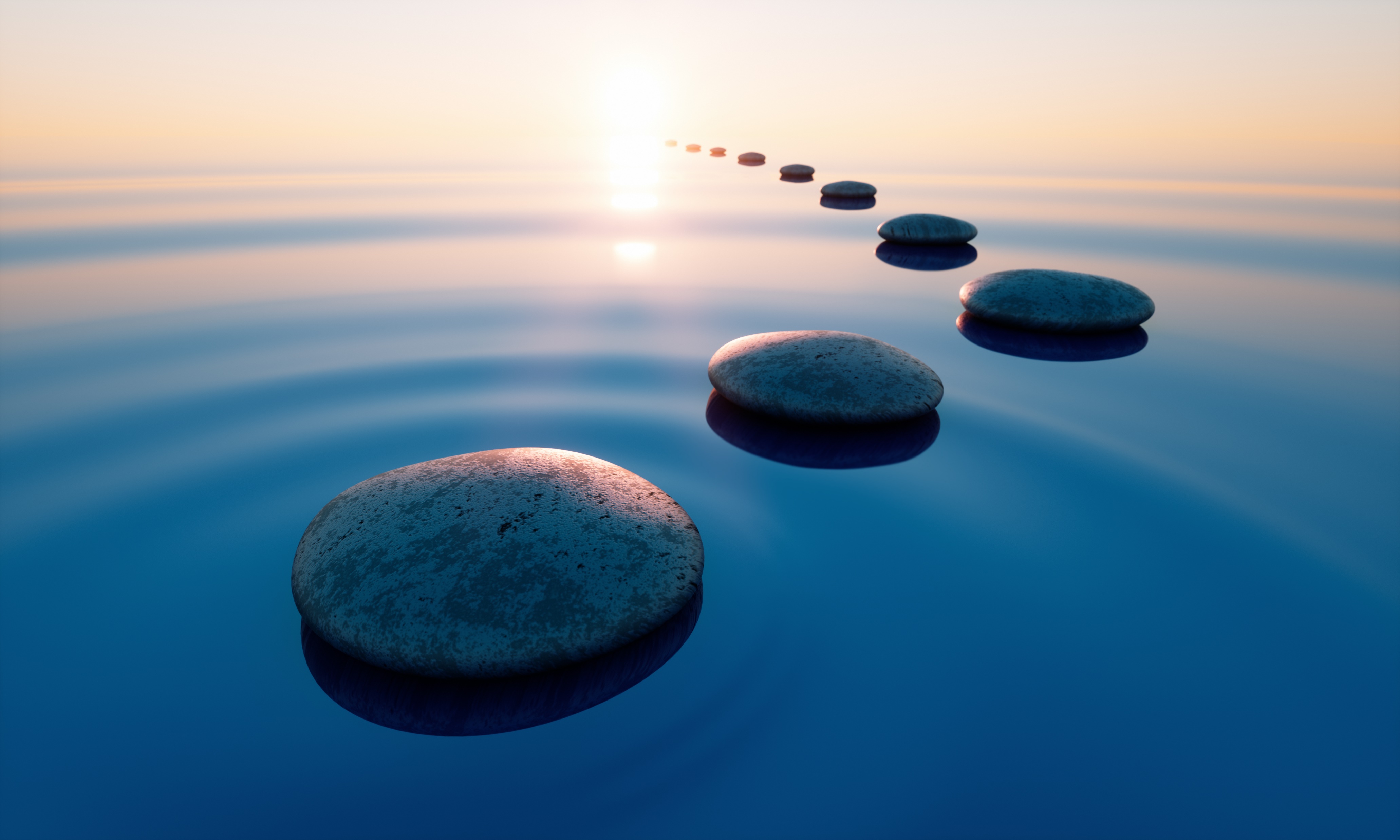 Être accompagné
Dans le cadre d’un Contrat d’engagement Jeune (depuis 2022)
Parcours d’accompagnement intensif d’une durée de 6 à 12 mois renouvelable sous condition jusqu’à 18 mois
Un engagement du jeune à se mobiliser 15h à 20h par semaine dans des démarches d’insertion
Une allocation de 212€ pour les mineurs à 528€ par mois pour les majeurs
Un club d’intégration de 2 semaines de collectif
Un accompagnement par un conseiller unique tout au long du parcours
12
Le protocole MLP/Prévention spécialisée
Signé en 2015, entre la MLP et la Prévention Spécialisée, il définit des modalités de travail conjointes à destination des jeunes parisiens éloignés des dispositifs d’insertion professionnelle
Tours de rue
Actions hors les murs
Visites de chantiers éducatifs
Immersions des éducateurs à la MLP
Comités de suivi et d’information
Un premier accueil adapté aux jeunes « décrocheurs », harmonisé sur l’ensemble des sites de la MLP

Le repérage et la remobilisation des jeunes déscolarisés les plus éloignés des dispositifs d’insertion

Des méthodes d’accroche adaptées aux profils des jeunes éloignés des dispositifs de droit commun
DIP
&
PRIJ
Jeunes accompagnés par la prévention spécialisée 
et/ou domiciliés dans les quartiers prioritaires
Des équipes spécifiques
La Mission Locale de Paris par le biais d’équipes dédiées met en œuvre des accompagnements spécifiques, un accueil différencié et flexible pour toucher le public
Dynamique d’Insertion Professionnelle (DIP)
6 conseillers et conseillères
1 assistante de gestion
1 coordinatrice
A destination des jeunes relevant de la protection de l’enfance (Prévention spécialisée et ASE)
Plan Régional Insertion  jeunes (PRIJ)
10 conseillers et conseillères
1 coordinateur
A destination des jeunes des quartiers prioritaires
Equipe Justice
5 conseillères
1 coordinateur
Pour les jeunes suivis par la Protection Judiciaire de la Jeunesse (PJJ) ou le Service Pénitentiaire d’Insertion & de Probation (SPIP)
Equipe Obligation de formation
3 conseillères
1 assistante de gestion
1 coordinatrice
Pour les jeunes décrocheurs et/ou mineurs relevant de l’obligation de formation
Un partenariat renforcé avec les services de l’ase
En 2017, la mise en place de la « Dynamique d’Insertion Professionnelle » (DIP) avec une équipe dédiée de 6 conseiller-ères 

 Pour aller au-devant des jeunes accompagnés par la prévention spécialisée de Paris
	Et 
 Pour sécuriser les parcours des jeunes mineurs et majeurs de l’ASE de Paris 

Des permanences hebdomadaires (d’une demi-journée) des conseiller-ères DIP au SEJM (Secteur Educatif aux Jeunes Majeurs)

Des actions menées dans les structures habilitées ASE (ateliers ou permanences favorisant l’accès aux « offres  d’emploi/formation) en fonction des demandes et des besoins

Des jeunes orienté.es par le Secteur Educatif des Mineurs Non Accompagné.es (SEMNA) et les Secteurs Mineurs

Participation de la MLP aux commissions mensuelles thématiques du Secteur éducatif aux jeunes majeurs »
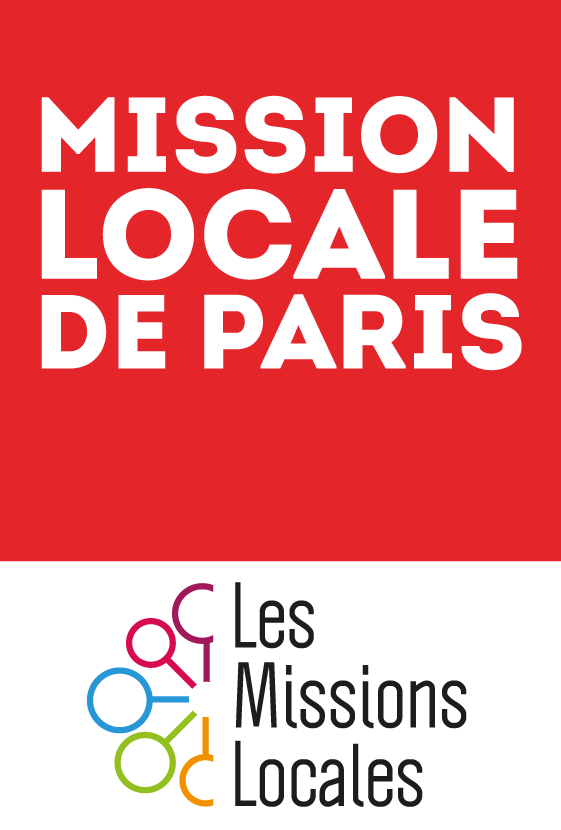 Merci pour votre attention
Corine Crestey, Chargée de projet Protection de l’Enfance, Coordinatrice DIP (Dynamique Insertion Professionnelle)
Martine Patron, Conseillère DIP (Dynamique Insertion Professionnelle)
Site Centre
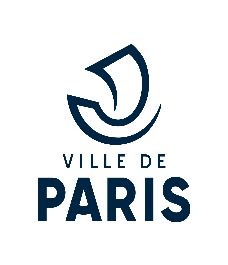 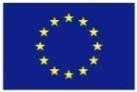 Cette action est cofinancée par le Fonds social européen
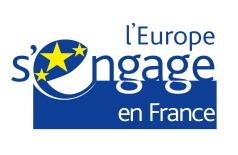 UNION EUROPEENNE